RSE curriculum 2020
New Guidance
20 years since the last review of the curriculum- the world (and how we interact with each other)  has changed
New- Relationships Education in Primary Schools
Previous recommendations for teaching Personal, Social, Health Education, are now part of the National Curriculum.
Sex Education in Primary Schools remains optional, though in Year 5 & 6 the science curriculum form part of what might be considered as sex education- puberty and reproduction.
2
Broad areas of particular relevance and concern to young people today. It should ensure that every child is guaranteed a PSHE education that covers mental health and wellbeing, physical health (including healthy lifestyles and first aid) and learning about safe, healthy relationships, including understanding consent and negotiating life online. 
Schools should not just ‘teach to the guidance’ however, but see it as the basic requirement which forms part of broader PSHE education.

PSHE – when taught well - helps keep children and young people safe, mentally and physically healthy and prepared for life and work.
What does the new statutory guidance cover?
What are the new requirements?
The Health Education and Relationships Education (primary) and the secondary Relationships and Sex Education (RSE) aspects of PSHE education will be compulsory in all schools from 2020.  Schools should start teaching from that date if they meet the statutory requirements. If they are not ready, or are unable to meet the requirements, they should begin teaching by at least the start of the summer term 2021.
The new guidance outlines what schools must cover – though not everything that schools should cover – in PSHE from 2020. The Department for Education (DfE) says: ‘All elements of PSHE are important and the government continues to recommend PSHE be taught in schools’.
https://www.gov.uk/government/publications/relationships-education-relationships-and-sex-education-rse-and-health-education
Science Curriculum
As part of the Science curriculum we teach the following statutory objectives that build understanding about growth and reproduction: 

Year One 
Identify, name, draw and label the basic parts of the human body and say which part of the body is associated with each sense. 

Year Two 
Notice that animals, including humans, have offspring which grow into adults they should not be expected to understand how reproduction occurs.

Year Five and Year Six
Describe the life process of reproduction in some plants and animals. They should learn about the changes experienced in puberty
5
Where and how did you learn about sex and relationships?
For young people, their learning comes from…
TV
Internet
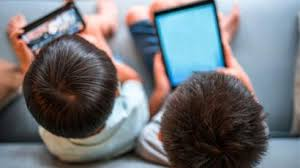 Mobile phones
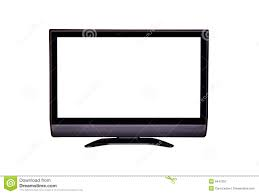 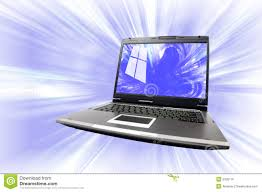 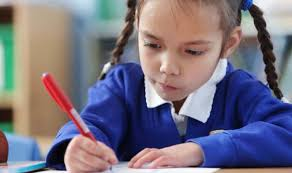 School
Friends & Older Siblings
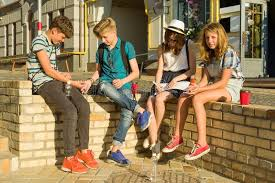 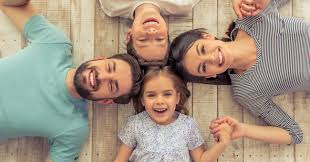 Parents & Carers
Why is Relationships and 
Sex Education important? 

Entitlement
Puberty is starting earlier- for some children by age 9
Unwanted conceptions
Sexually transmitted infections
Safeguarding
Grooming
Child Sexual Exploitation
Abuse
Sexting
Online pornography
What is effective 
Relationships &Sex Education (SRE)?

Age appropriate
Based on needs of pupil (see later slides)
Progressive
Inclusive
Delivered by trained staff in a safe environment
Prepares children adequately for puberty in a timely way
Prepares children for adult life
Promotes positive relationships
Does it work? What’s the evidence? 

Those receiving good quality RSE are more likely to: 
Delay their first sexual experience
Use condoms for contraception
Have fewer sexual partners
																Kirby 2007
Ofsted review of existing RSE nationally

Required improved in over a third of schools was not systematic enough
Children were not adequately prepared for puberty
In Primary Schools, too much emphasis was placed on friendships and relationships
Information from the Department for Education about the introduction of compulsory relationships education and RSE from September 2020.
Schools will be required to consult with parents when developing and reviewing their policies for Relationships Education and RSE, which will inform schools’ decisions on when and how certain content is covered.
School’s policies for these subjects must be published online, and must be available to any individual free of charge. Schools should also ensure that, when they engage parents, they provide examples of the resources they plan to use, for example the books they will use in lessons.
We are introducing Relationships Education at primary, to put in place the building blocks needed for positive and safe relationships of all kinds. This will start with family and friends, how to treat each other with kindness, and recognising the difference between online and offline friendships.
The subjects are designed to help children from all backgrounds build positive and safe relationships, and to thrive in modern Britain.  In all schools, when teaching these subjects, the religious background of pupils must be taken into account when planning teaching, so that topics are appropriately handled.
There is no right to withdraw from Relationships Education at primary or secondary as we believe the contents of these subjects – such as family, friendship, safety (including online safety) – are important for all children to be taught.
Pupils should receive teaching on LGBT content during their school years. Teaching children about the society that we live in and the different types of loving, healthy relationships that exist can be done in a way that respects everyone. Primary schools are strongly encouraged and enabled to cover LGBT content when teaching about different types of families.
Recommendations for Changes/ Schools: 

Introduce children to the correct scientific terms to describe body parts in Key Stage 1
Challenge the use of ‘gay’ as an insult and include work around the makeup of different families
Explore/ challenge gender roles/ sterotypes
Begin to explore puberty changes by the age of 8/9
Deliver RSE in a progressive way across the school
Ensure that children in Year 5 and 6 receive RSE input around puberty so that they are prepared as soon as possible for the onset of puberty
For some sessions on Sex Education consider single gender sessions
Summary 

Parents have the right to withdraw children from Sex Education lessons at Primary School that go beyond the content in the Science National Curriculum. 
Topics covered related and linked to the Science Curriculum are statutory and not optional to teach. This is as follows:  
In Key Stage 1, children learn that animals, including humans, have offspring that grow into adults. They should be introduced to the concepts of reproduction and growth but not how reproduction occurs. 
In  Upper Key Stage 2 (Year 5/6), children are taught about the life cycles of humans and animals, including reproduction. They also learn about the change that happen in humans from birth to old age. This includes learning about what happens in puberty. 
School’s have the right and obligation to teach RSE topic to prepare children for life when they leave school.
The curriculum on Relationships and Sex Education should complement, and be supported by, the school’s wider policies on Behaviour, bullying and safeguarding (PSEH; E-Safety, Relationships etc).